Республиканский 
научно-практический центр
неврологии и нейрохирургии
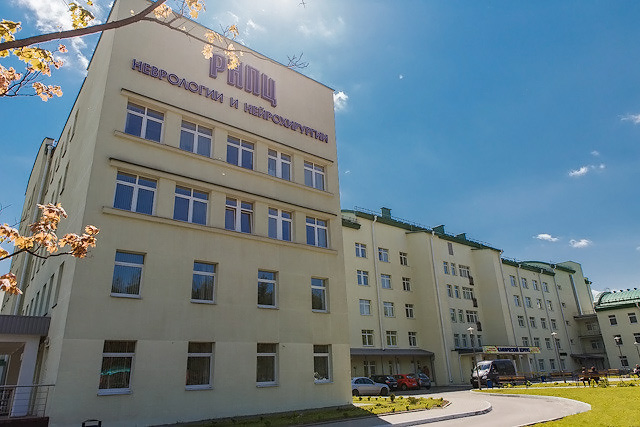 Ультразвуковое исследование  нервных стволов
Черненко Н.И.
Зав. отделением 
ультразвуковой диагностики
Основные показания к ультразвуковому исследованию нервных стволов
Травмы мягких тканей и костей конечностей при наличии неврологических нарушений
Травматические повреждения нервов, в том числе  перенесенные оперативные вмешательства на нервных стволах, при наличии стойких или нарастающих неврологических нарушений
Отсутствие эффекта от лечебных и реабилитационных мероприятий при известной травме нерва
Полиневропатии
Туннельные синдромы
Подозрение  на наличие  опухолей  нервных стволов
Наличие двигательных, чувствительных нарушений, гипотрофии мышц при отсутствии в анамнезе травм, оперативных вмешательств
Ультразвуковая визуализация
При исследовании оценивают не только нервный ствол, но и окружающие нерв мышцы, расположенные рядом с нервами артерии и вены
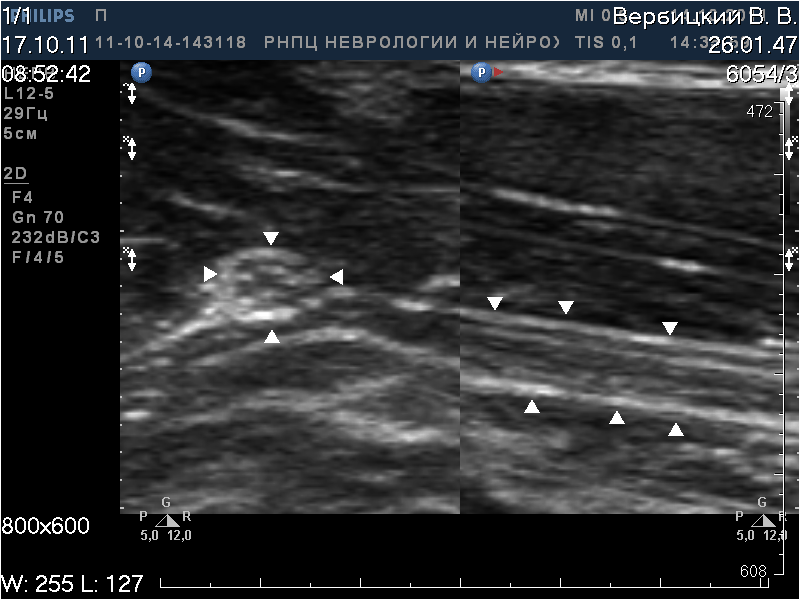 Посттравматические невропатии
Основные цели ультразвукового исследования при травматическом повреждении нерва:

 определить тип повреждения нерва – с сохранением  или нарушением анатомической целостности
определить величину расхождения и локализацию концов поврежденного нерва при полном перерыве нервного ствола
определить размеры травматической невромы на конце нерва
при сохранении анатомической целостности нерва определить протяженность поврежденного участка 
определить наличие инородных тел в области расположения нерва, способствующие компрессии нерва  при открытой травме
Полный анатомический перерыв нерваПунктирной линией обозначена величина диастаза между концами нерва
Повреждение нерва с сохранением анатомической целостности,  посттравматическая неврома
Инъекционное поражение седалищного нерва.  На снимке   слева – здоровый нерв
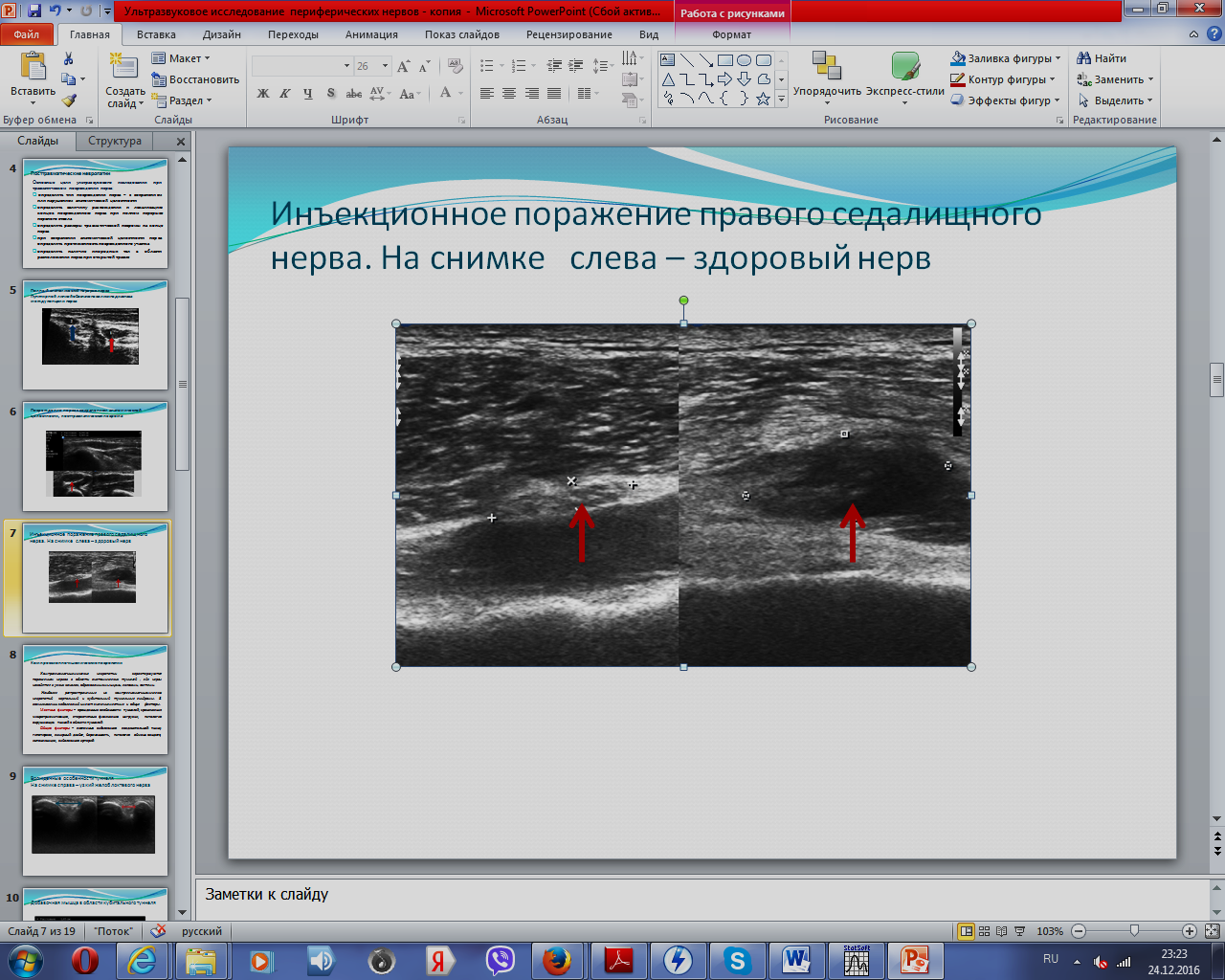 Компрессионно-ишемические невропатии
Основные цели ультразвукового исследования при компрессионно-ишемическом поражении нерва:

Выявить локальные нарушения структуры и размеров нерва в области поражения
Выявить изменения в  окружающих нерв тканях, способствующие компрессии нерва (околосуставные кисты, опухоли, остеофиты, аневризмы сосудов, воспалительные изменения сухожилий и др.)
Выявить анатомические особенности туннелей, способствующие компрессии нерва (наличие добавочных мышц и другие  аномалии)
Врожденные особенности туннеляНа снимке справа – узкий желоб локтевого нерва
Добавочная мышца в области кубитального туннеля
Опухоль сухожилия в запястном канале как причина компрессии срединного нерва (стрелки)
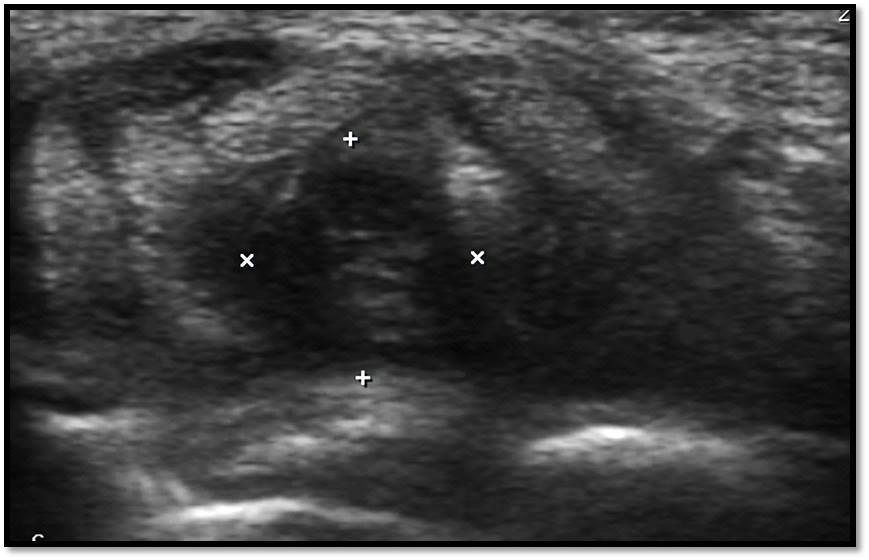 Срединный нерв при карпальном  туннельном синдроме Стрелки указывают на место компрессии нерва
Локтевой нерв при кубитальном туннельном синдроме и неизмененный локтевой нерв
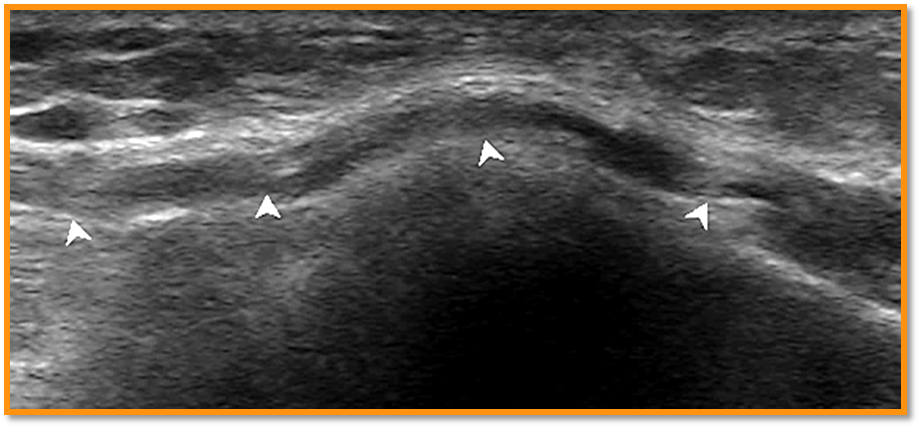 Опухоли нервных стволов
Основной целью ультразвукового исследования при подозрении на наличие опухоли нерва является выявление объемного образования в мягких тканях и установление его связи с нервом 

Точно определить вид опухоли 
при ультразвуковом исследовании невозможно

Объемные образования, связанные с нервом:
Псевдоопухоли  -  посттравматическая неврома,  неврома Мортона

Истинные опухоли:
Из неспецифической невральной ткани –  фибролипомы, липомы, интраневральный ганглий,  интраневральная периневриома
Из специфической невральной ткани –  шваннома, нейрофиброма
Опухоли  большеберцового нерва
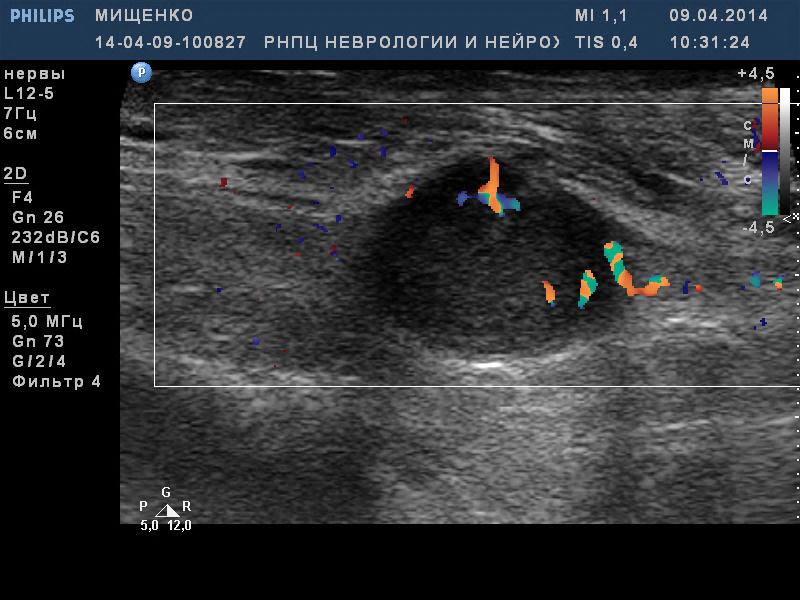 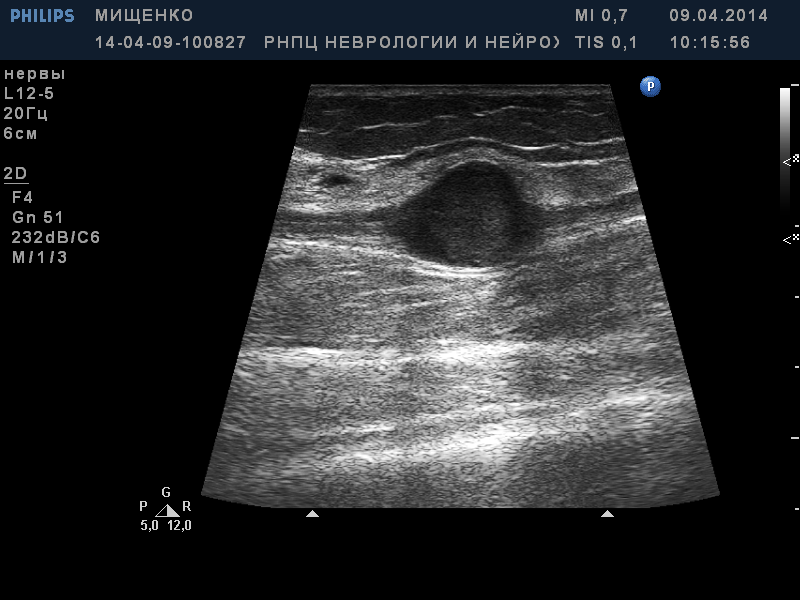 Нейрофиброматоз 1 типаОпределяются множественные опухоли нервных стволов
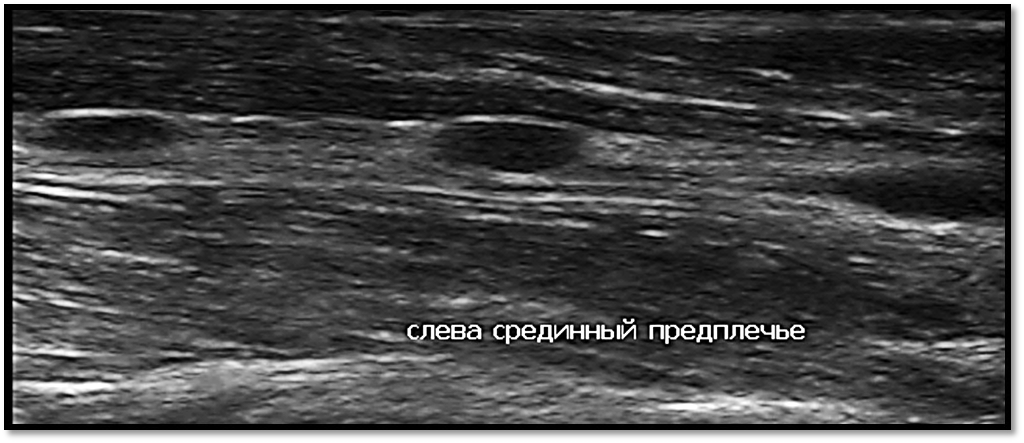 Болезненная опухоль  кожного нерва
Диагностическая ценность  УЗИ нервных стволов
визуальная оценка нервного ствола, определение локализации и протяженности поражения
оценка окружающих тканей
выявление спаечного процесса в периневральных тканях
отсутствие противопоказаний, безопасность и безболезненность
высокая информативность и точность
высокая разрешающая способность  при исследовании поверхностно расположенных структур
использование УЗИ в диагностике заболеваний и повреждений  нервов позволяет  выявлять  патологические изменения на ранних стадиях болезни, что способствует  лучшим результатам лечения и реабилитации
Благодарю за внимание
Телефон отделения ультразвуковой диагностики 
    +375 17 267- 90- 47 
Запись на ультразвуковые исследования по телефону  +375 17 267-12-40